Организация   государственной итоговой аттестации по образовательным программам основного общего образования в 2020 году.

Окружное родительское собрание
  20.01.2020 г.
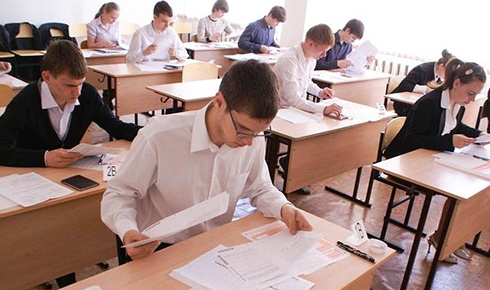 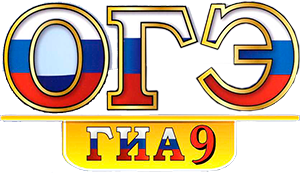 Нормативно – правовые документы ГИА
Федеральный закон от 29.12.2012 № 273-ФЗ «Об образовании в Российской Федерации»;
Порядок проведения ГИА по образовательным программам основного общего образования (приказ Министерства просвещения Российской Федерации и Федеральной службы по надзору в сфере образования и науки от 17.11.2018 № 189/1513);
Методические рекомендации Рособрнадзора по подготовке и проведению ГИА по образовательным программам основного общего образования в 2020 году (приложение № 10  к письму Рособрнадзора от 16.12.2019 № 10 – 1059);
Методические рекомендации Рособрнадзора по организации и проведению ГИА по образовательным программам основного общего и среднего общего образования для лиц с ограниченными возможностями здоровья, детей – инвалидов и инвалидов в 2020 году (приложение № 15 к письму Рособрнадзора от 16.12.2019 № 10 – 1059);
ГИА – 9 в 2020 году
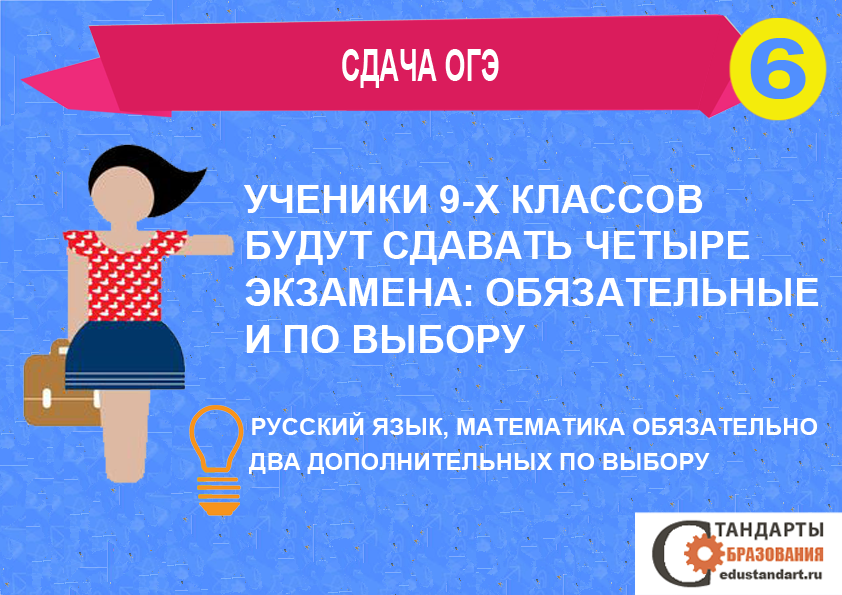 Получение аттестата об основном общем образовании  на основании успешного прохождения ГИА-9 по четырем учебным предметам – по двум обязательным предметам и двум предметам по выбору. 

Для участников с ОВЗ, детей-инвалидов, инвалидов по их желанию ГИА проводится только по обязательным предметам (русский язык и математика). Но данные участники вправе дополнить перечень учебных предметов не позднее чем за 2 недели до начала соответствующего экзамена.
Допуск к ГИА-9
К ГИА допускаются обучающиеся:
не имеющие академической задолженности и    в полном объеме выполнившие учебный план или индивидуальный учебный план.
имеющие результат «зачет» за итоговое собеседование по русскому языку .
К ГИА допускаются экстерны:
При условии получения на промежуточной аттестации отметок не ниже удовлетворительных.


имеющие результат «зачет» за итоговое собеседование по русскому языку .
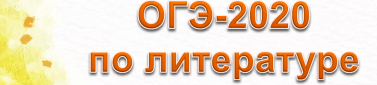 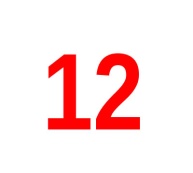 Модель проведения итогового собеседования по русскому языку
Изменения в ИС 2020 года:
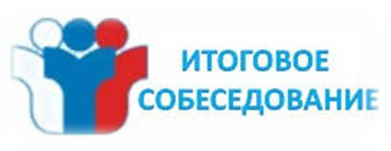 ДОПОЛНИТЕЛЬНЫЕ СРОКИ
ОСНОВНОЙ ДЕНЬ
11 марта 2020 года
18 мая 2020 года
12 февраля 2020 года
ПОЛУЧИВШИЕ «НЕЗАЧЕТ»
НЕ БОЛЕЕ ДВУХ РАЗ
ПОВТОРНЫЙ ДОПУСК
НЕ ЯВИВШИЕСЯ ПО УВАЖИТЕЛЬНОЙ ПРИЧИНЕ
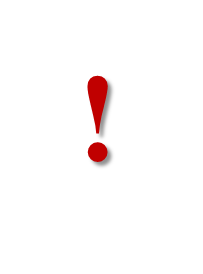 НЕ ЗАВЕРШИВШИЕ ПО УВАЖИТЕЛЬНОЙ ПРИЧИНЕ
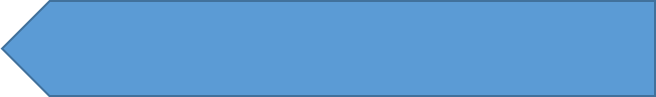 7
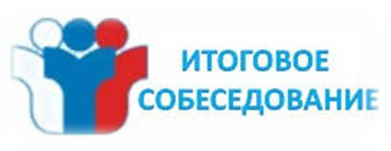 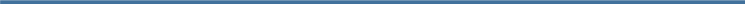 ПРОВЕРКА И ОЦЕНИВАНИЕ ОТВЕТОВ – 
НЕ ПОЗДНЕЕ 5 КАЛЕНДАРНЫХ ДНЕЙ С ДАТЫ ПРОВЕДЕНИЯ
Результатом является 
«зачёт» или    «незачёт»
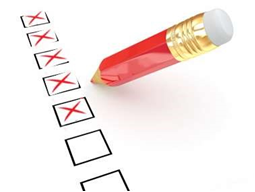 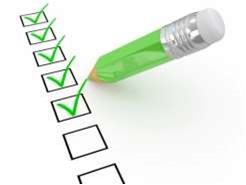 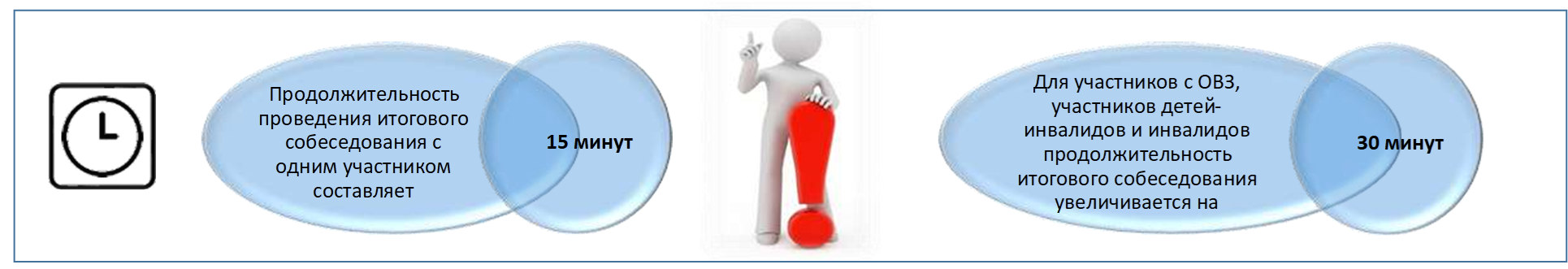 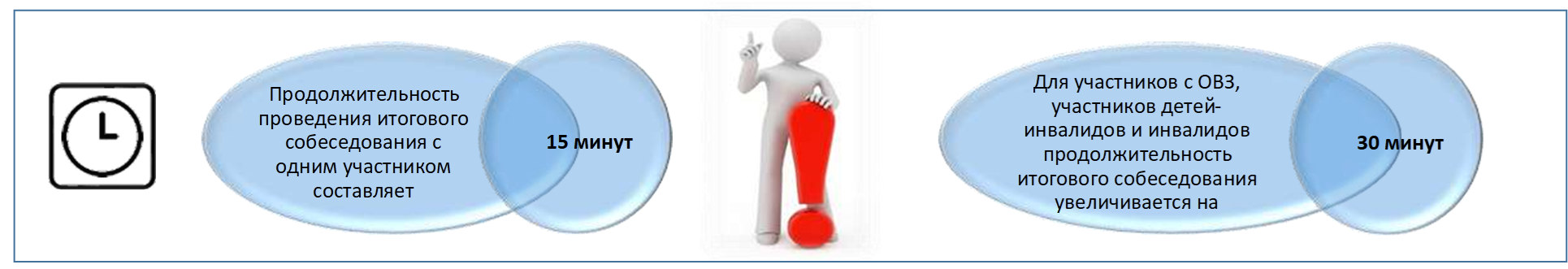 =
ЗАЧЁТ
10 и  БОЛЕЕ БАЛЛОВ
27
Материалы 
по итоговому собеседованию по русскому языку
размещены  на сайте ФГБНУ «Федеральный институт педагогических измерений» в разделе Демоверсии, спецификации, кодификаторы
   http://www.fipi.ru/oge-i-gve-9/demoversii-specifikacii-kodifikatory   (РУССКИЙ ЯЗЫК - итоговое собеседование)
Периоды проведения ГИА
Досрочный период 
Основной период
Дополнительный период
В каждом периоде предусмотрены резервные сроки (для лиц, допущенных повторно и тех, у кого совпали сроки проведения экзаменов по отдельным предметам).
Расписание ГИА-9 – 2020 (приказ Минпросвещения России и Рособрнадзора от  14.11.2019 №610/1560)
Основной период – с 22 мая по 30 июня 2020 года.
ПУНКТЫ  ПРОВЕДЕНИЕ   ГИА -9
Перечень запрещенных средств в пунктах проведения собеседования по русскому языку м пунктах проведения экзаменов
Основания для удаления с ИС или экзаменов: нарушение установленного порядка проведения ИС или ГИА.   ВНИМАНИЕ!          ПОВТОРНЫЙ ДОПУСК к ИТОГОВОМУ СОБЕСЕДОВАНИЮ, УДАЛЕННЫХ   УЧАСТНИКОВ  НЕ ПРЕДУСМОТРЕН
Продолжительность экзаменов ГИА-9 (приказ Минпросвещения России и Рособрнадзора от  14.11.2019 №610/1560)
Разрешенные дополнительные устройства и материалы по ОГЭ и ГВЭ (приказ Минпросвещения России и Рособрнадзора от  14.11.2019 №610/1560)
русский язык – орфографический словарь 
математика – линейка, справочные материалы 
физика – линейка, непрограммируемый калькулятор, лабораторное оборудование 
химия – непрограммируемый калькулятор, справочные материалы, лабораторное оборудование 
география – линейка, непрограммируемый калькулятор, атласы для  7-9 классов
биология – непрограммируемый калькулятор, линейка 
литература – орфографические словари, полные тексты произведений, сборники лирики 
информатика и ИКТ – компьютерная техника
иностранные языки – компьютерная техника, гарнитуры со встроенными микрофонами
Организационные изменения при проведении ГИА-9
Фиксирование  выхода участника экзамена из аудитории  в специальной ведомости учета времени отсутствия участников экзамена в аудитории. Если один и тот же участник экзамена выходит несколько раз, то каждый его выход фиксируется в ведомости в новой строке. 

Видеонаблюдение в реальном времени  на веб-портале  SMOTRIEGE.RU
Изменения  максимальных баллов ОГЭ в 2020 году
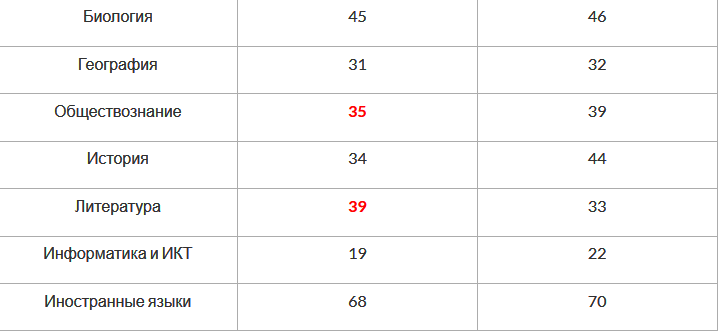 Шкала перевода баллов ОГЭ 2020 года в оценки
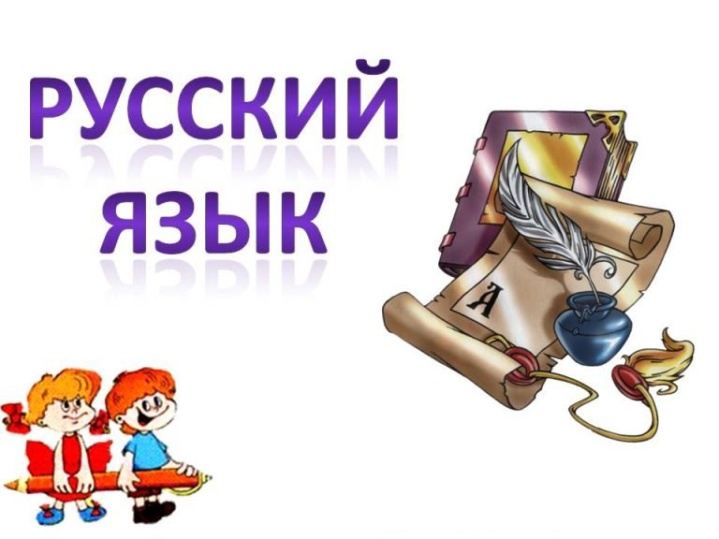 Нововведения 2020 года:
Изменено количество заданий с 15 до 9.
Экзамен теперь состоит из трех частей: 
- сжатое изложение, 
- задания на разные разделы русского языка, 
- сочинение-рассуждение. 
Для изложения можно будет использовать тексты разных жанров, включая путевые заметки, очерки, рецензии. 
Объем, который требуется для письменных работ - не меньше 70 слов.
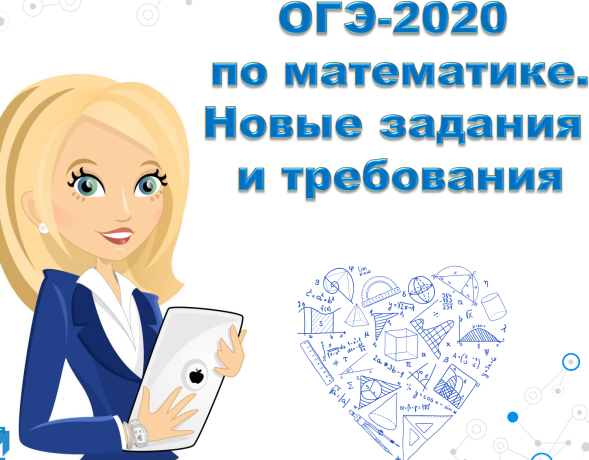 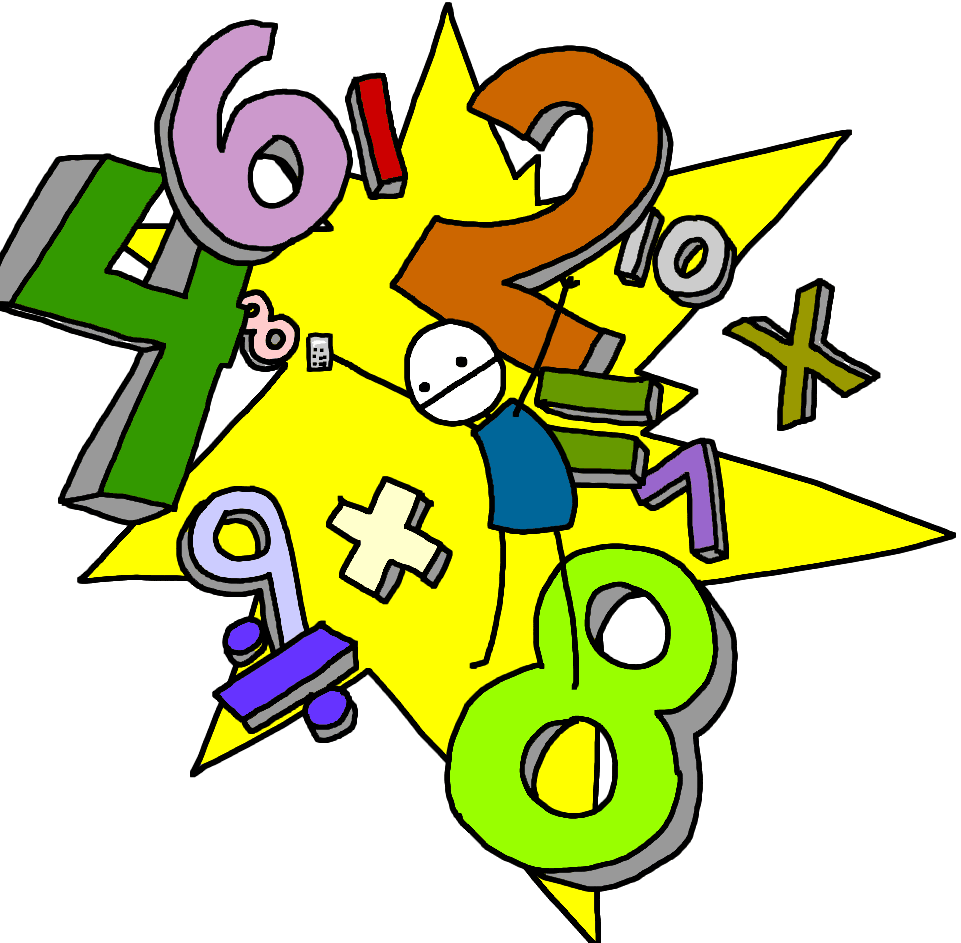 включен новый блок заданий (1-5), ориентированных на практическое применение изученного материала.
это задачи, которые встречаются человеку в повседневной жизни. Например, определить, сколько нужно плитки для тротуара, какую площадь занимает дом и так далее.
все эти задания раньше были распределены по блоку №1, а в 2020 году собраны в один специальный раздел.
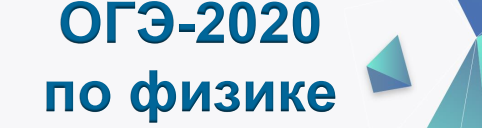 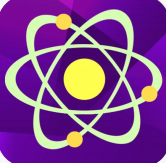 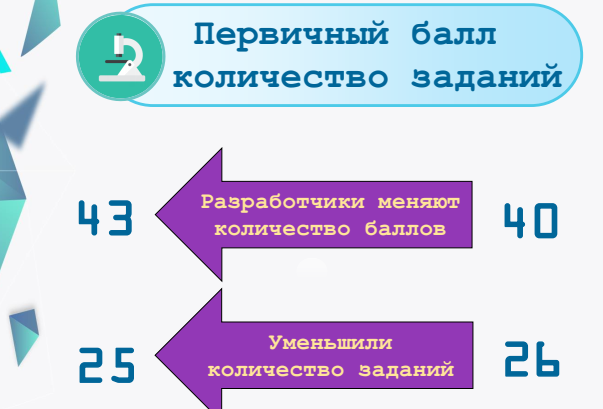 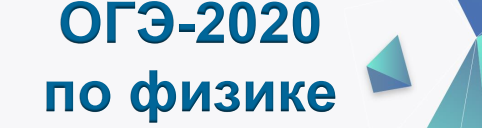 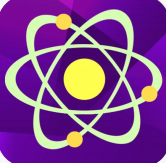 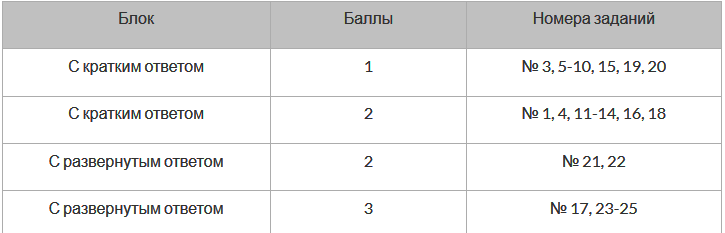 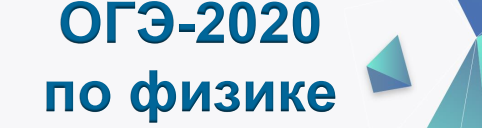 п
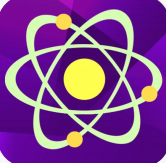 На экзамене в 2020 году будут использоваться пять комплектов оборудования №1, №2, №3,№4 и №6 .
Дополнительно можно пользоваться непрограммируемым калькулятором и линейкой
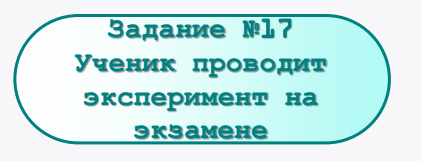 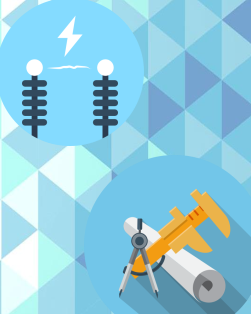 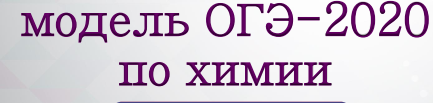 Нововведения 2020 года:
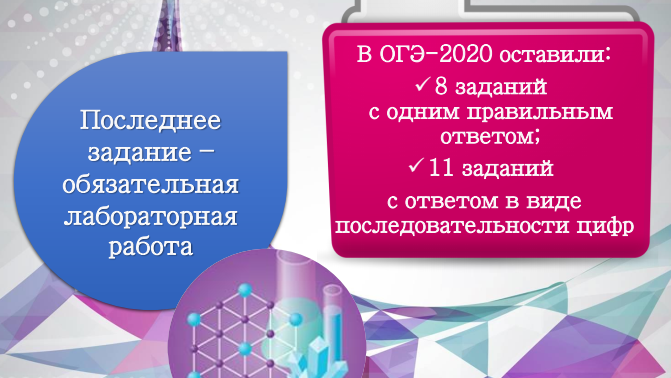 Дополнительные материалы и оборудование на экзамене по химии
– Периодическая система химических элементов Д.И. Менделеева;
– таблица растворимости солей, кислот и оснований в воде;
– электрохимический ряд напряжений металлов;
– лабораторное оборудование для проведения химических опытов,предусмотренных заданиями.
-   непрограммируемый калькулятор; Проведение лабораторных опытов при выполнении задания 24осуществляется в специальном помещении – химической лаборатории,
Нововведения 2020 года:
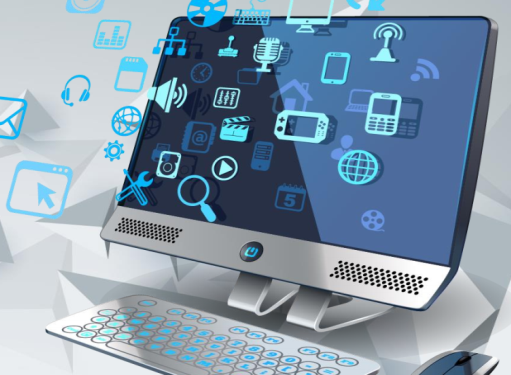 Структура КИМ по информатике
Часть 1 :
 10 заданий с кратким 
ответом (10 баллов).
Часть 2:  
5 заданий,  для выполнения которых необходим компьютер  
    (9 баллов).
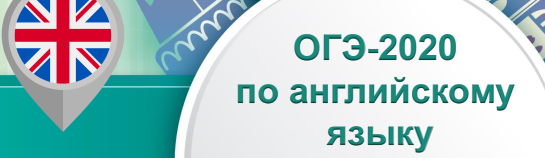 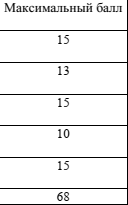 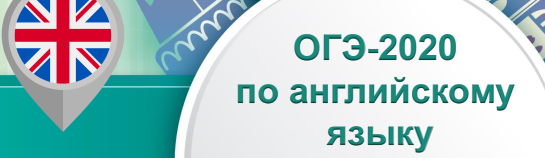 В работу по иностранному языку включено:- 31 задание с кратким ответом  (раздел 1 «Задания по аудированию», раздел 2«Задания по чтению», раздел 3 «Задания по грамматике и лексике») 
4 задания с развёрнутым ответом (раздел 4 «Задание по письменной речи» ираздел 5 «Задания по говорению»)
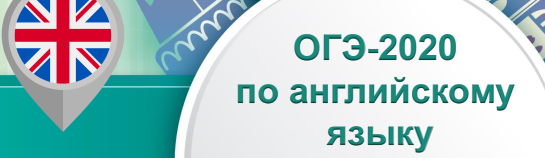 задание 32  - это написание личного письма – объем 100–120 слов. 
   Если в личном письме менее 90 слов, то ответ на задание проверке не подлежит 
    Если в выполненном задании 32 более 132 слов, проверке подлежит только та часть ответа,которая соответствует требуемому объему.
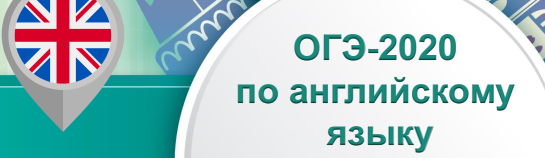 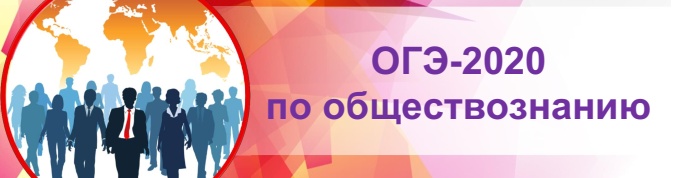 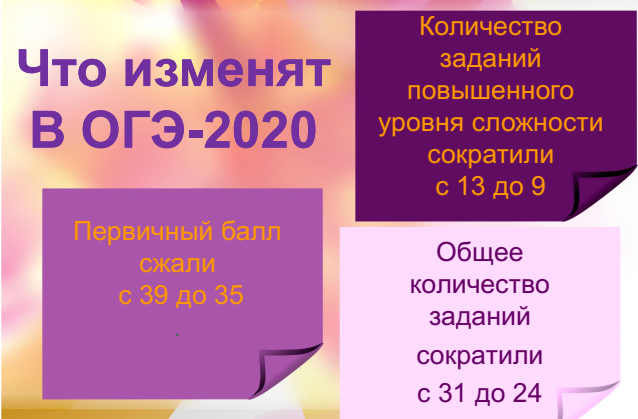 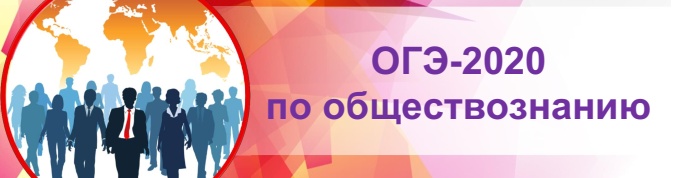 Экзамен  включает в себя 24 задания:
- 17 заданий с кратким ответом 
( 18 баллов)
-  7 заданий с развёрнутым ответом (17 баллов)
ОГЭ по ИСТОРИИ
- введены новые задания на работу с исторической картой, 
- увеличено число заданий на основе визуальных источников исторической информации,
- выделен блок заданий, проверяющих знание истории культуры, 
- расширен спектр аналитических заданий.
Новое в КИМ литературе
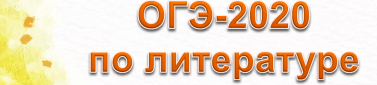 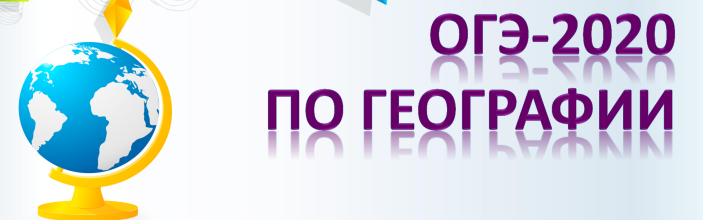 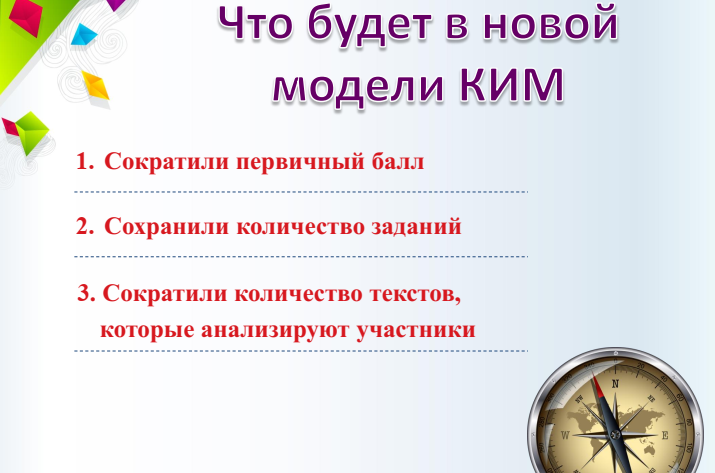 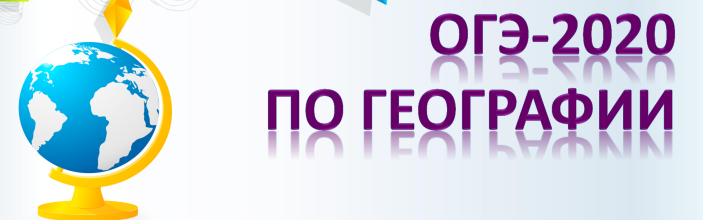 30 
заданий:
8




9


10


3
Ответ – одна цифра
Ответ – слово или словосочетание
31 балл
Ответ – последовательность цифр
Развернутый ответ
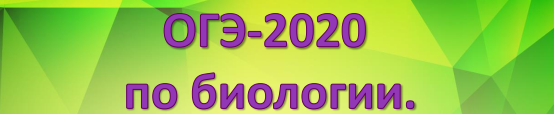 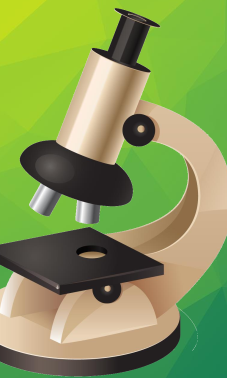 Освобождение от ГИА
Обучающиеся, являющиеся в текущем учебном году победителями или призерами заключительного этапа всероссийской олимпиады школьников, членами сборных  команд РФ, участвовавших в международных олимпиадах и сформированных в порядке, устанавливаемом Министерством просвещения РФ  освобождаются от ГИА по учебному предмету, соответствующему профилю всероссийской олимпиады школьников, международной олимпиады.
Условия, учитывающие состояние здоровья участников ГИА с ОВЗ, детей-инвалидов, инвалидов (п.44 Порядка)
по желанию проведение ГВЭ по всем предметам в устной форме;
отдельная аудитория;
увеличение продолжительности экзамена на 1,5 часа , а итогового собеседования на 30 минут;
организация питания и перерывов для процедур
проведение ГИА на дому.
Участники ГИА с ОВЗ при предъявлении копии рекомендации ПМПК
Участники ГИА дети-инвалиды и инвалиды при предъявлении справки, подтверждающей инвалидность
Сроки и места ознакомления с результатами ИС и ГИА-9
Ознакомление участников ГИА с утвержденными председателем ГЭК результатами ГИА по учебному предмету осуществляется в течение одного рабочего дня со дня их передачи в образовательные организации. Указанный день считается официальным днем объявления результатов.
Повторный допуск к сдаче ГИА по решению ГЭК   в резервные сроки.
технический сбой во время записи ответа  при сдаче раздела «Говорение» по иностранному языку 
участники ГИА, получившие на ГИА неудовлетворительный результаты не более чем по двум учебным предметам ( участники с ОВЗ, дети-инвалиды и инвалиды , сдающие только 2 экзамена , могут пересдать 1 учебный предмет);
участники ГИА, не явившиеся на экзамен по уважительным причинам, подтвержденным документально;
участники ГИА, не завершившие экзаменационную работу по уважительным причинам, подтвержденным документально;
участники ГИА, апелляции которых о нарушениях порядка проведения ГИА конфликтной комиссией были удовлетворены и участники, чьи результаты были аннулированы по решению председателя ГЭК из-за фактов нарушений , совершенных лицами, привлекаемыми к проведению ГИА.
ПОЛЕЗНЫЕ САЙТЫ
ФИПИ: http://www.fipi.ru/      ГИА - 9: http://gia.edu.ru/ru/ 
Управление образования г.о.Мытищи: 
     http://edu-mytyshi.ru
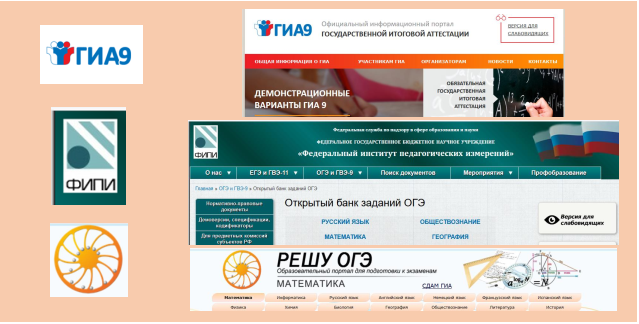 Контактная информация
Управление образования администрации городского округа Мытищи:
Сухорукова Ирина Валерьевна, заместитель начальника Управления образования - 
    - 8(495) 583-86-13
«Горячая линия» по вопросам общего образования – 8(495) 586-13-43.
Спасибо за внимание!